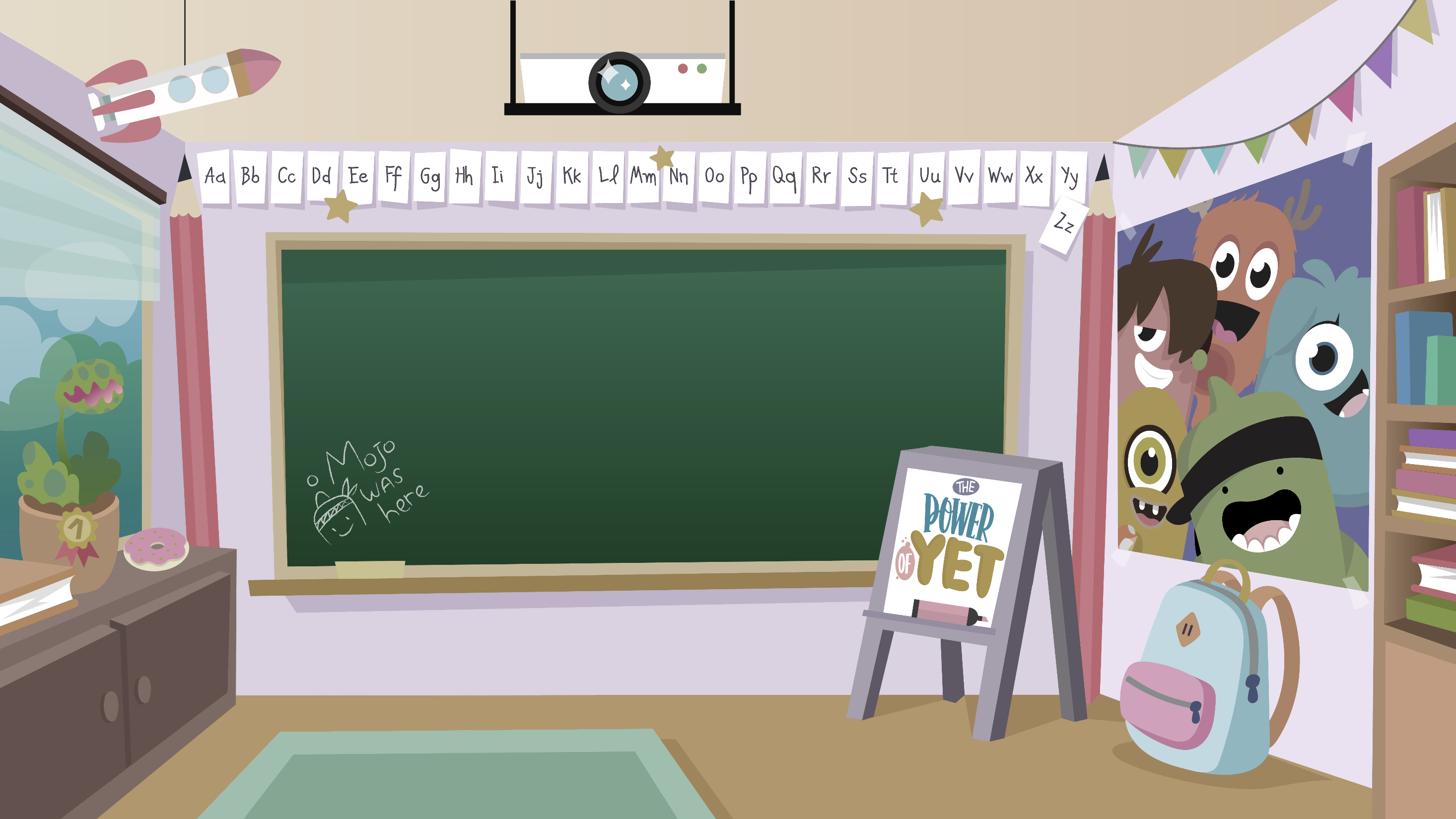 Challenge
Home Learning activities WC 22.6.20Year 1 CG Teaching group.
Home Learning Recap - Maths
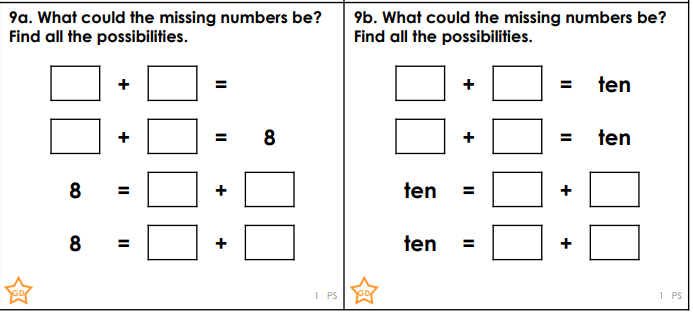 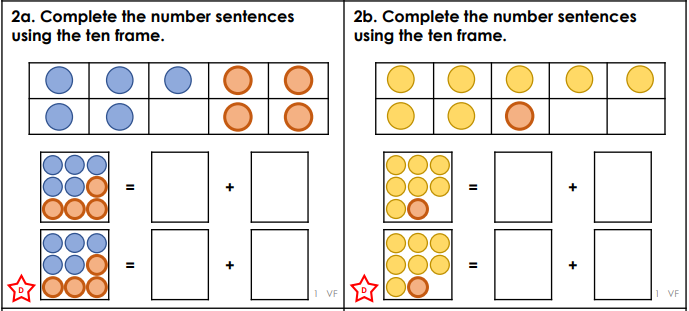 Home Learning Challenges - Maths
We are starting to look at fractions, In Year 1 we focus on halves and quarters. To find half we need 2 groups that are equal.
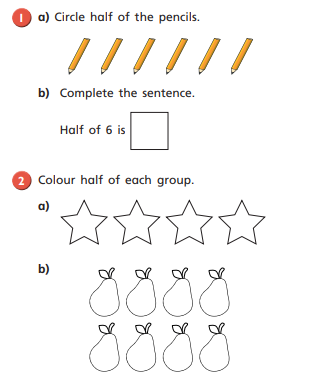 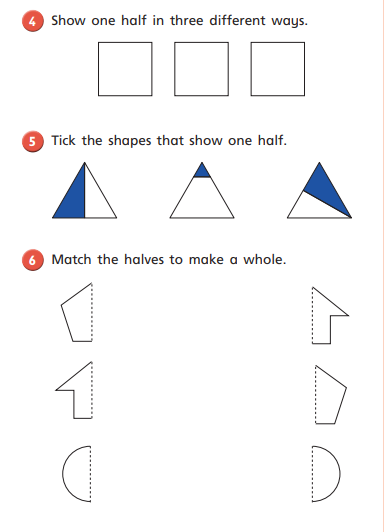 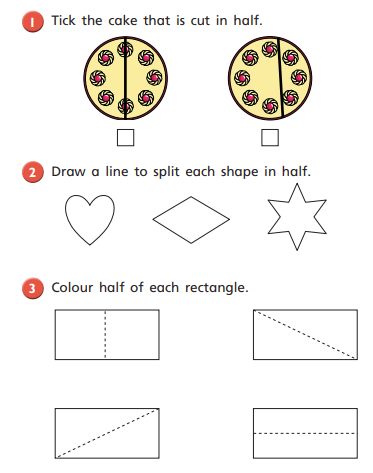 Home Learning Challenges - Maths
To find quarter we need 4 groups that are equal.
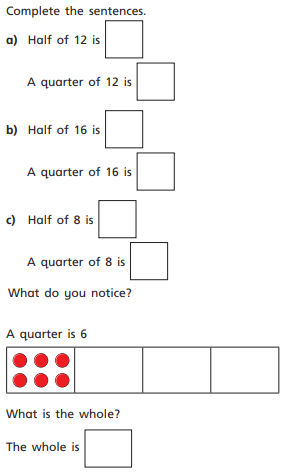 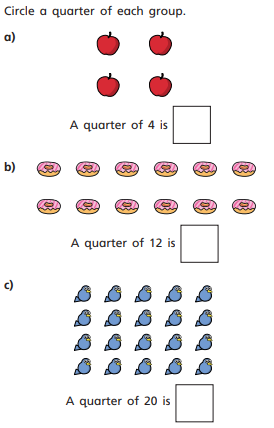 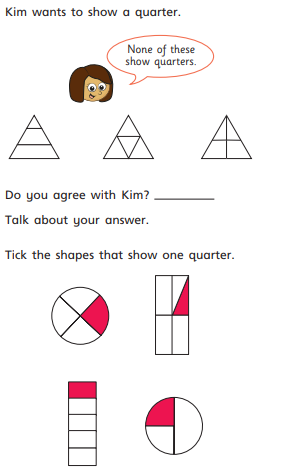 Home Learning Recap - Phonics
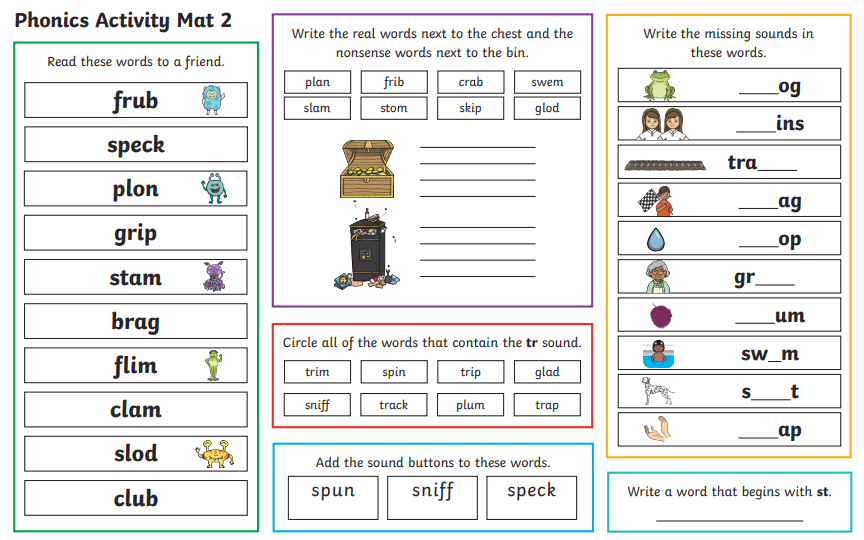 Home Learning Challenges - Phonics
Remember,  there are some great videos on Youtube to help. Ruth Miskin Training set 3 speed sounds and spelling lessons are definitely worth while in teaching your child and set 2 are great for recap lessons.
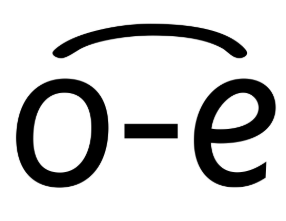 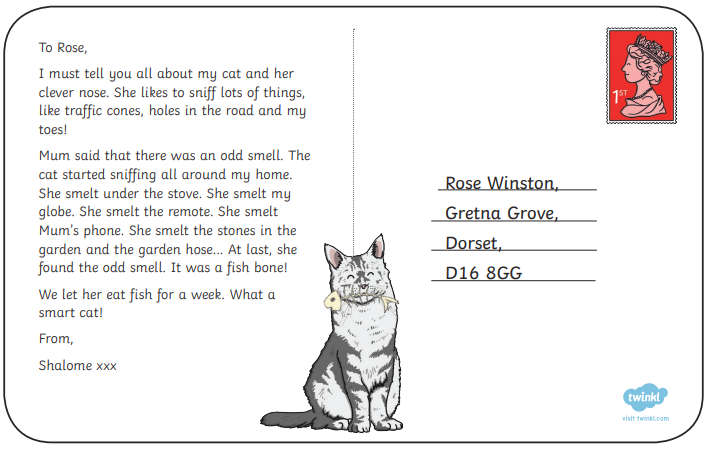 Find the words that contain the split digraph o-e and read them.
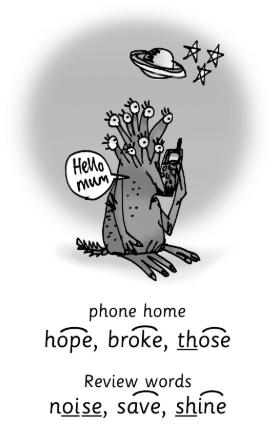 Home Learning Challenges - Phonics
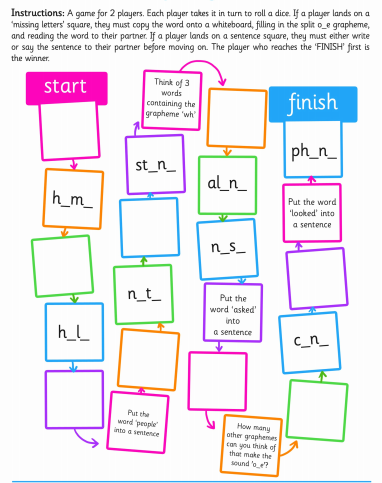 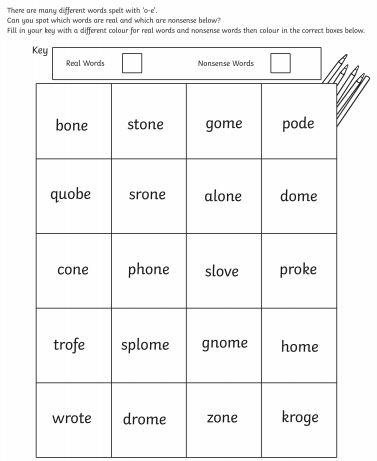 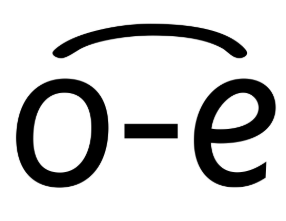 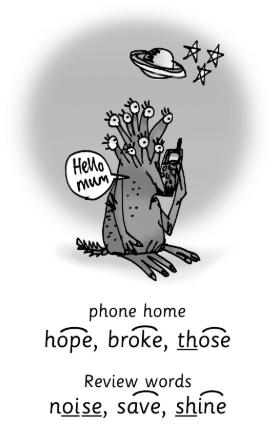 Home Learning Challenges – English
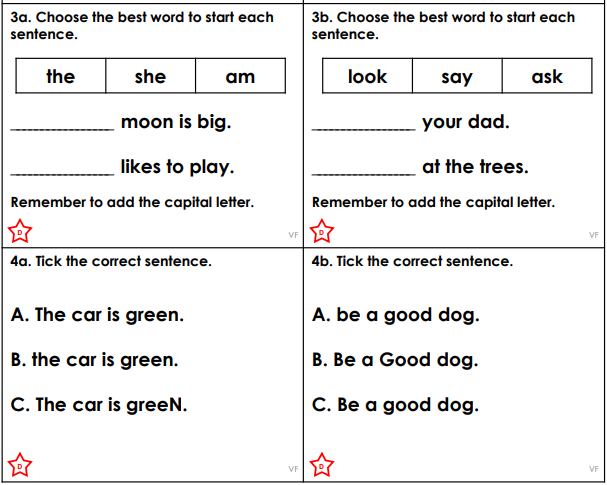 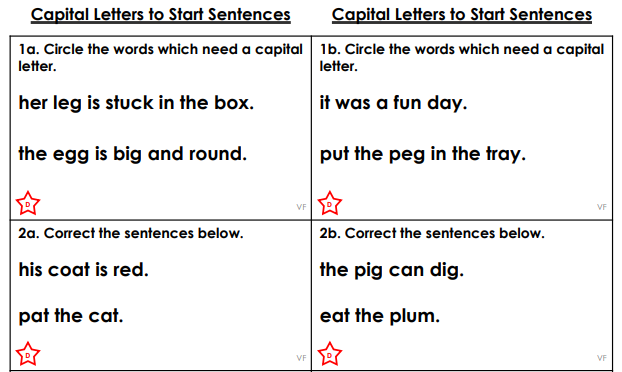 Home Learning Challenges – English
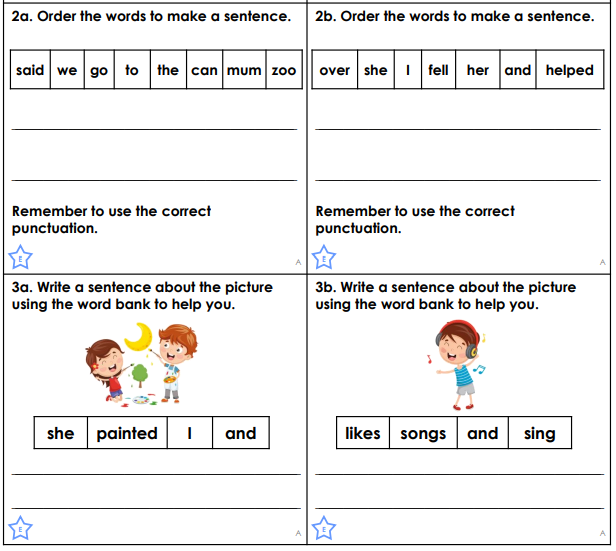 Think about all of the grammar work about capital letters and sentence structure and write some sentences about this picture.
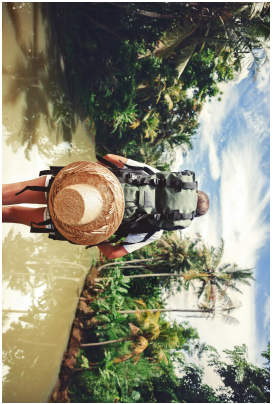 Home Learning Challenge - Spelling
Use look, cover, write, check to learn the suffix words – adding ‘ed’ when no change is needed in the root word.
Home Learning Recap - RE
RE – This term we are looking at the Christian Church.
 

Can you name these 3 important parts of a Christian Church? What are they used for?
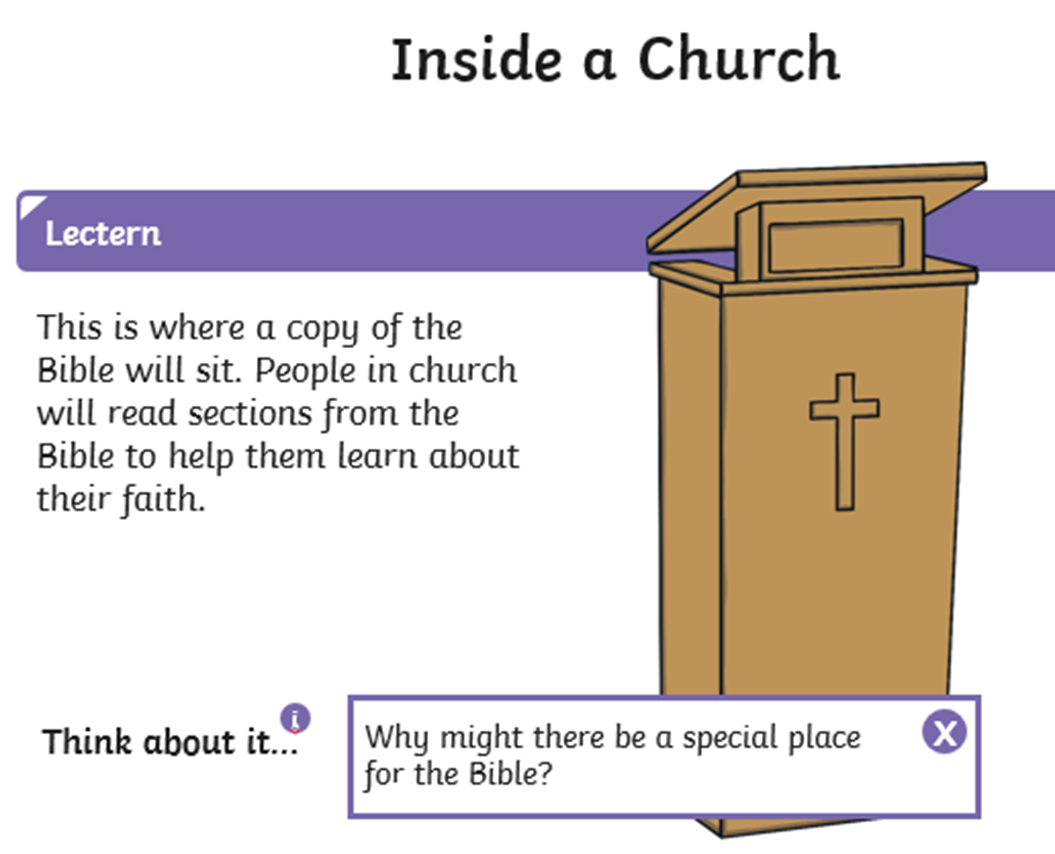 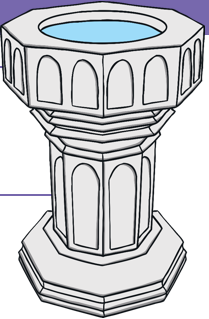 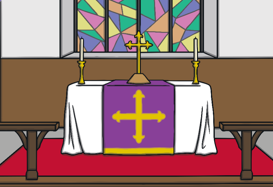 Home Learning Challenge - RE
Not all churches are the same but have the same important features. Can you design a Christian Church and then write about the shape of the building.
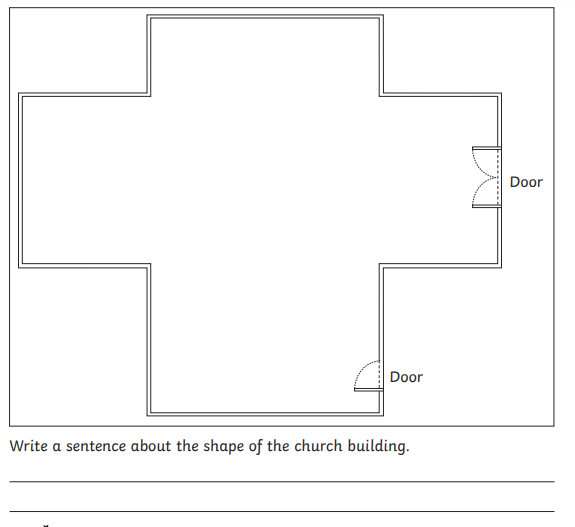 Home Learning Challenge – Science
The Seasons
https://www.youtube.com/watch?v=8ZjpI6fgYSY
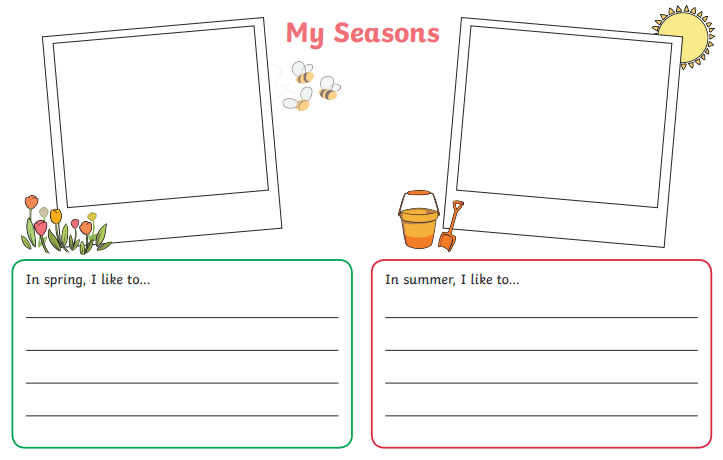 Home Learning Challenge – Science
The Seasons
https://www.youtube.com/watch?v=8ZjpI6fgYSY
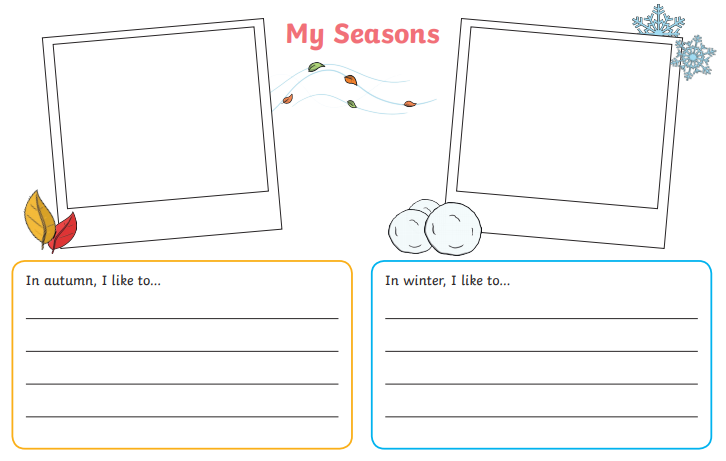 Home Learning – 
Non-Screen Activities